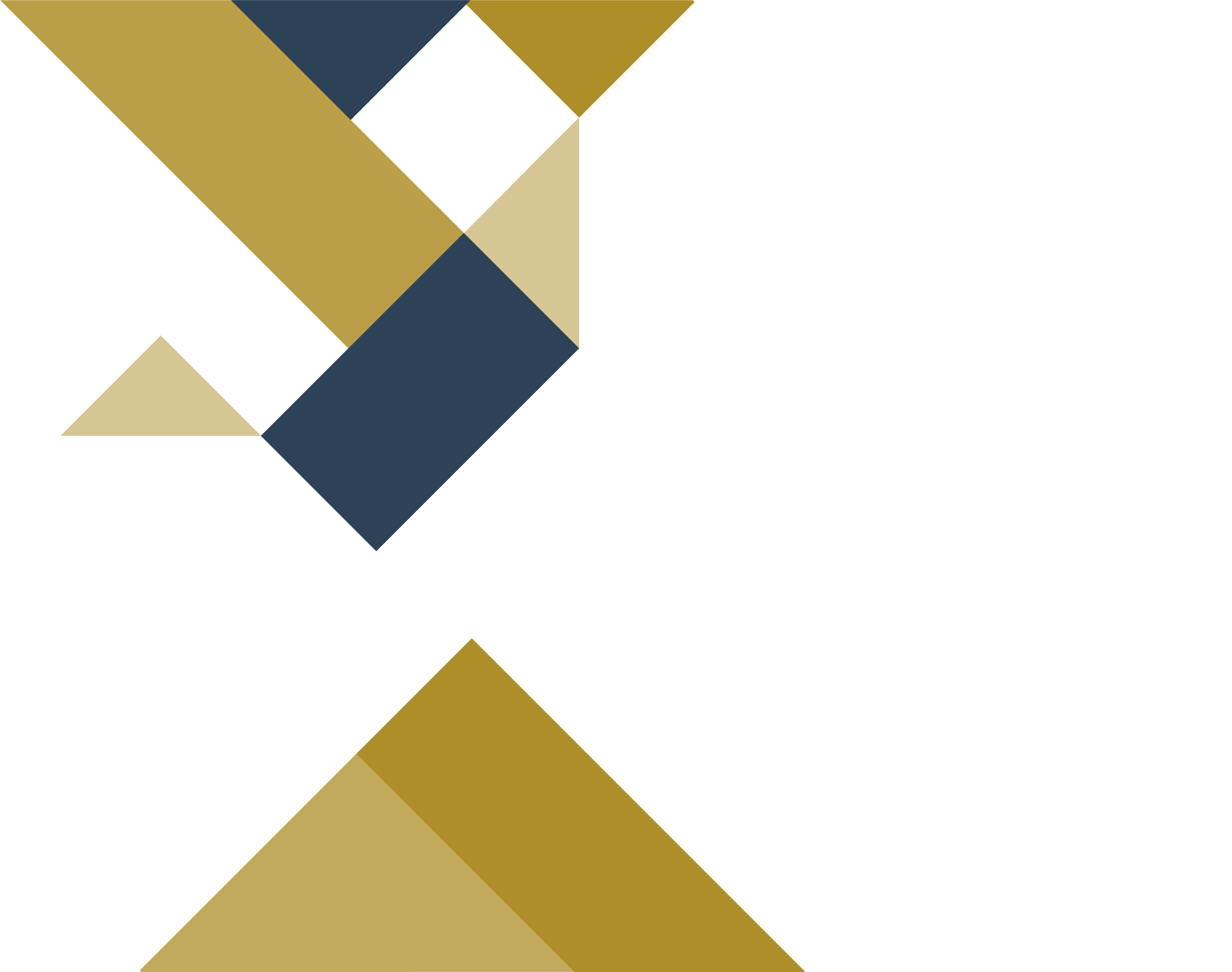 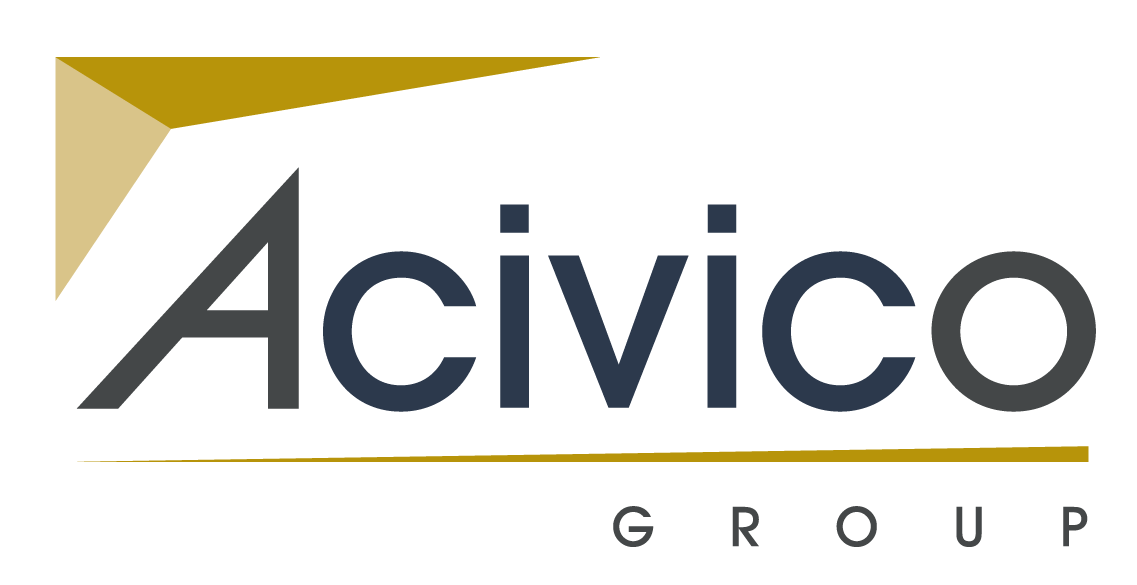 Acivico is an exciting multi-disciplined company which offers clients    across the private            and public sector a range of services including; Design, Construction, Facilities Management and Building Control.
Building Safety
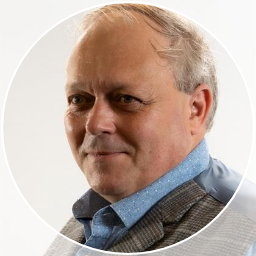 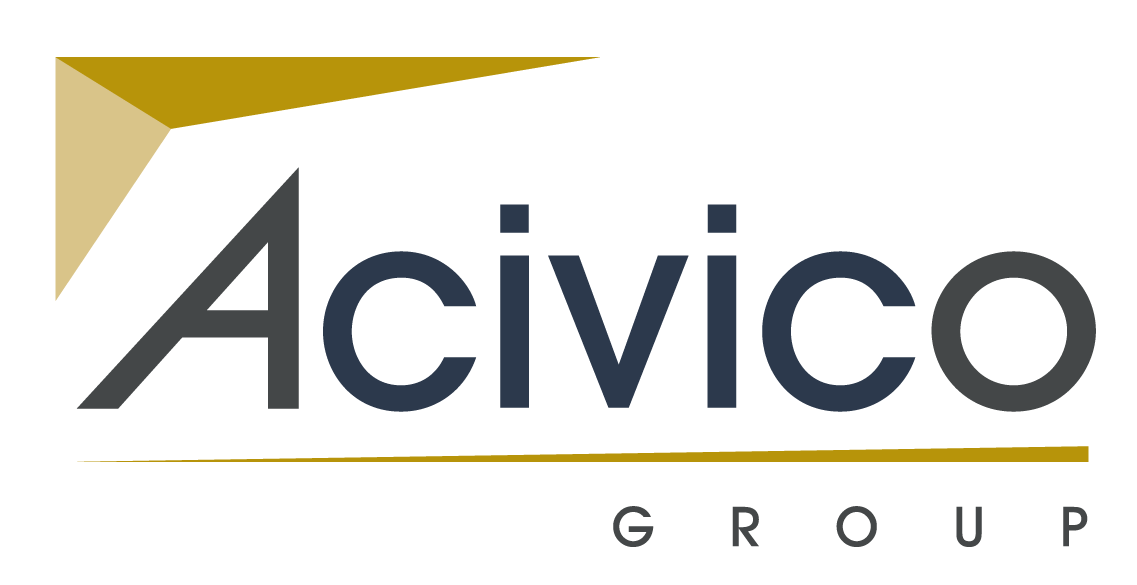 A briefing paper in respect of the regulatory changes and new obligations of all of those involved in the design, construction and management of buildings can be found on the Acivico Group website.










Further information can be obtained by 
Contacting the session chairman, 
Kevin Blunden 
at Acivico Building Consultancy
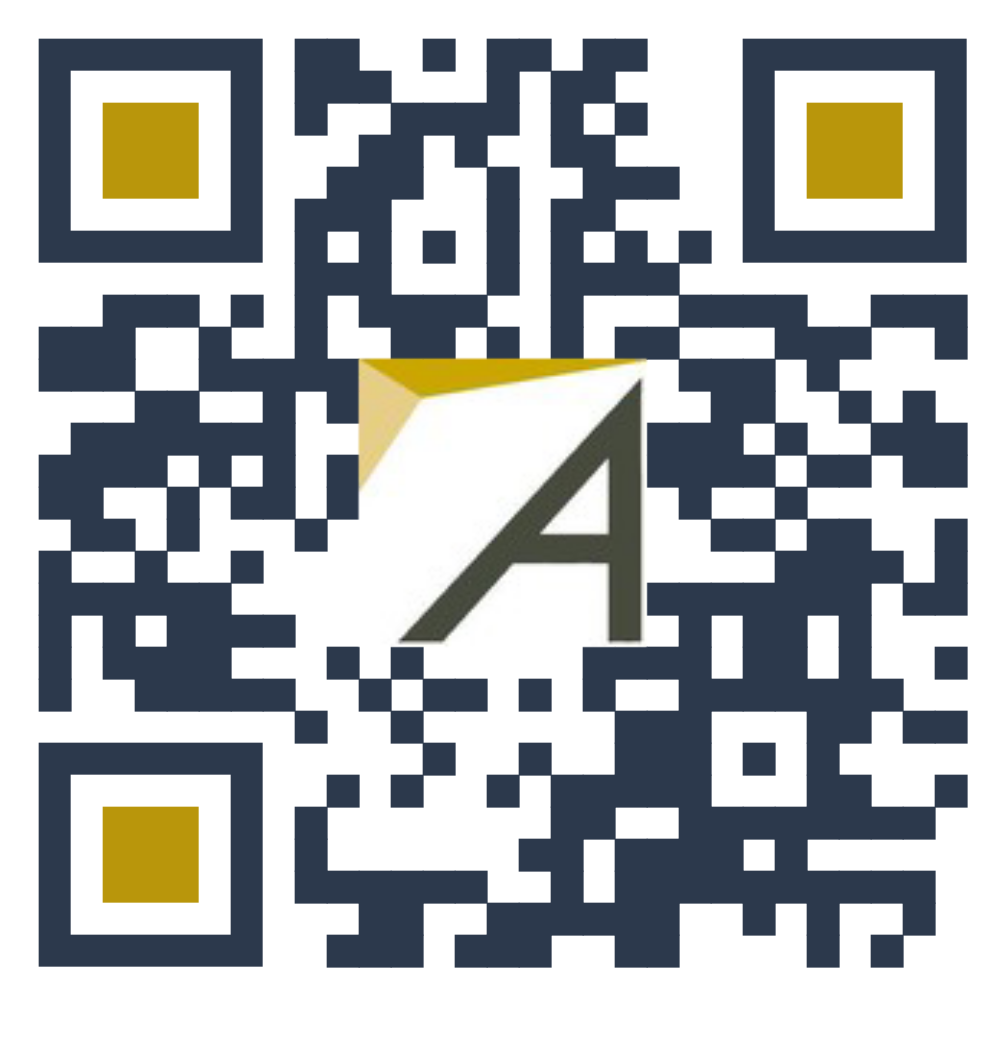